Referenda
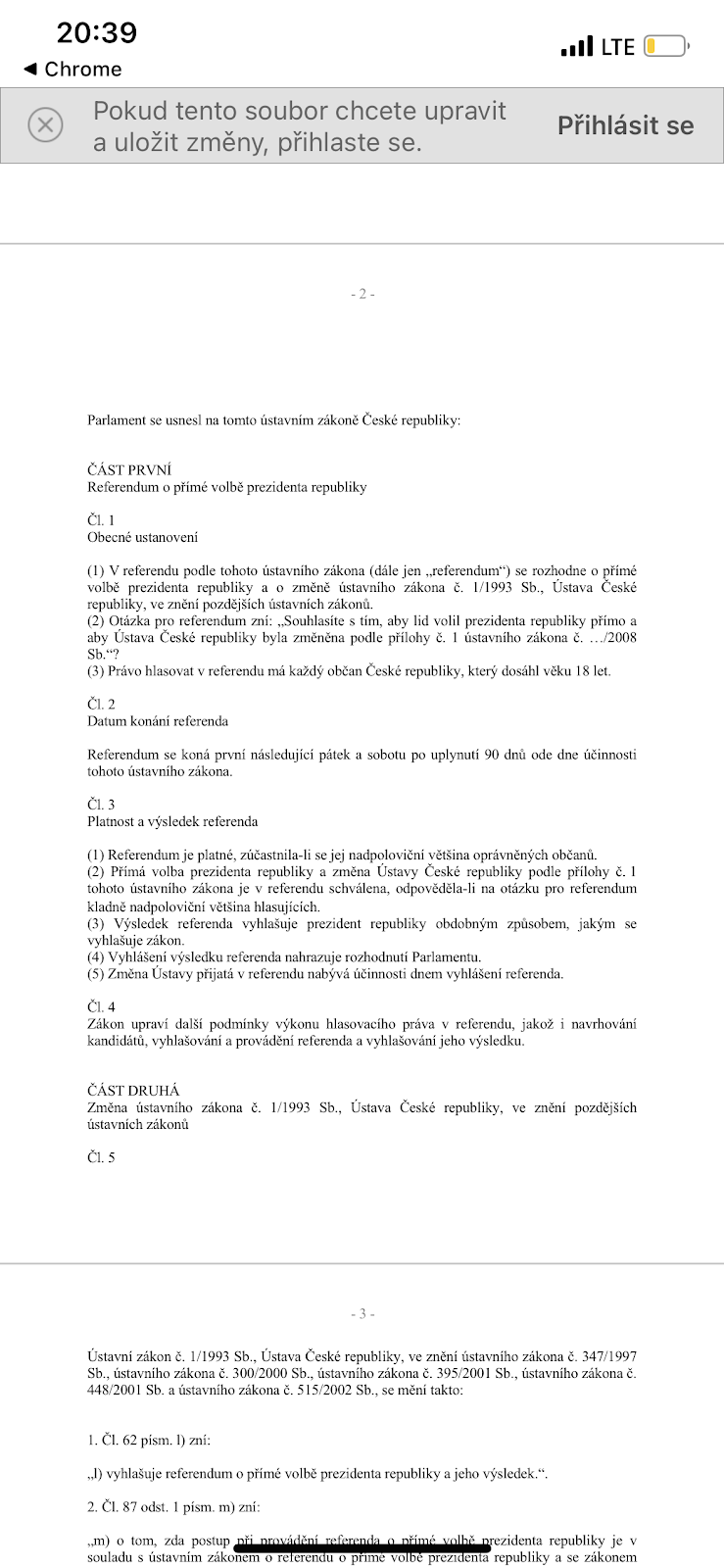 2
www.obcankari.cz
8. října 2022
3
Dělení dle územní platnosti
A) celostátní
B) krajské 
C) místní (komunální)
www.obcankari.cz
8. října 2022
4
Marek Antoš – klasifikace referend (druhy)  (zjednodušení)
Ratifikační
Participační
Jejich definiční znaky jsou následující: konají se pouze v předem vymezeném okruhu případů, jejich předmětem je schválení rozhodnutí,které již bylo učiněno zastupitelskými orgány…
Která se vyskytují v 17 zemích EU. Jejich definičním znakem je zaprvé otevřenost v zásadě libovolné otázce (s výhradou určitých výluk, které mohou být specifikovány v ústavě či v prováděcím zákonodárství) a za druhé skutečnost, že iniciativu k nim musí dát orgán, který má danou otázku ve své kompetenci a mohl by o ní sám rozhodnout, přesto se rozhodne s ní obrátit na lid.
www.obcankari.cz
8. října 2022
5
Marek Antoš – klasifikace referend (zjednodušení)
Blokační
Iniciativní
…která se vyskytují v 7státech EU. Od předchozího typu se liší především tím, že nesloužík tomu, aby lid přijal určité rozhodnutí, ale naopak k tomu, aby zablokoval (či přímo zrušil) rozhodnutí učiněné už předtím kompetentnímstátním orgánem.
která lze považovat za typ vůbec nejvstřícnější k uplatňování přímé demokracie, protože voličům umožňují hlasovat o v zásadě libovolné otázce(s výhradou určitých výluk, které právo zpravidla stanovuje), a to buďz iniciativy stanoveného počtu voličů, nebo z iniciativy parlamentnímenšiny, přičemž referendum se koná přímo na základě této iniciativya nepodléhá už dalšímu schvalování jiným orgánem (např. ze stranyparlamentu jako celku)
www.obcankari.cz
8. října 2022
6
Jaké možnosti pro referendum otevírá naše ústava?
1) LZPS – občané mají právo zapojit se do veřejného dění


2) Ústavní zákon 1/93 – tvůrci české ústavy byli proti referendu skeptičtí – je potřeba, aby se obě komory shodly na ústavním zákoně – viz první slajd
3) Článek 10/ A na jehož základě se konalo jediné referendum v ČR, a to?
www.obcankari.cz
8. října 2022
7
V České republice se nejvíce ozývají hlasy po iniciativním referendu (celospolečenském)
Jmenujte důvody, které dle Vás vedou k vyšší poptávce po nástrojích přímé demokracie (místo zastupitelské)?
Ústavní právník Jan Kysela se obává, že by taková referenda mohla být téměř o čemkoli, ale také o ničem…
1 
2
3
www.obcankari.cz
8. října 2022
8
Ale pozor, náš ústavní pořádek umožňuje referenda místní (komunální).
Jak vyhlásit místní referendum
Zastupitelstvem obce:
Zastupitelstvo obce nebo zastupitelstvo statutárního města může rozhodnout o konání místního referenda prostou většinou hlasů všech členů zastupitelstva obce nebo zastupitelstva statutárního města.
Výhody?
Hlasujete o místě, kde žijete, víte, jak to zde tzn. chodí.
www.obcankari.cz
8. října 2022
9
Pojďme si takové místní referendum zkusit, místo obce, využijeme školu.
Pan ředitel právě vyhlásil možnost, aby se žáci podíleli na rozvoji školy. Vyčlenil z rozpočtu 50 000. Skupiny žáků (max. po 4) mají návrhy, co by do školy za 50 000 Kč pořídili, odevzdat svým učitelům.
Pusťme se do návrhů
www.obcankari.cz
8. října 2022